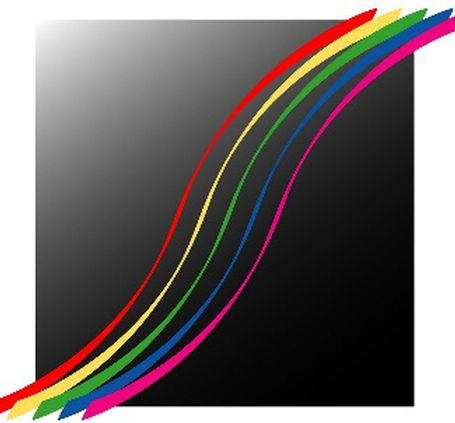 NCEME 2017 Welcoming Remarks
Innovations and Issues in Assessment in the K to 12 and Higher Education Institutions
#NCEME2017
#NCEME2017
(1) acquire knowledge and understanding of student assessment across levels and disciplines;
Classroom Assessment in the K to 12
Classroom Assessment in Higher education
External  Assessment in the K to 12
External Assessment in Higher education
Specifying outcomes to build learners performing to their profession
Spiralling of standards for mastery of learning
#NCEME2017
(2) engage in a discussion on the different contemporary perspectives in assessment;
Use of technology instruction on assessment
Assessment principles in kindergarten
Assessment systems in Southeast Asia
 Professional standards for teachers
Assessment in the SHS tracks
OBE in Philippine Education
#NCEME2017
(3) share best practices related to classroom assessment; and
Have questions in your mind:
What aspects of assessment practice do we have to let go?
How do we see assessment to promote better learning among our learners?
Talk show with Dr. Spady and school administrators
#NCEME2017
(4) establish linkages with professionals in the field of measurement and evaluation.
Participants of about 200 coming from different parts of the Philippines.
Engage in conversations, the more we see others practice, the more we are able to generate assessment principles
#NCEME2017
Have fun for the next three days!